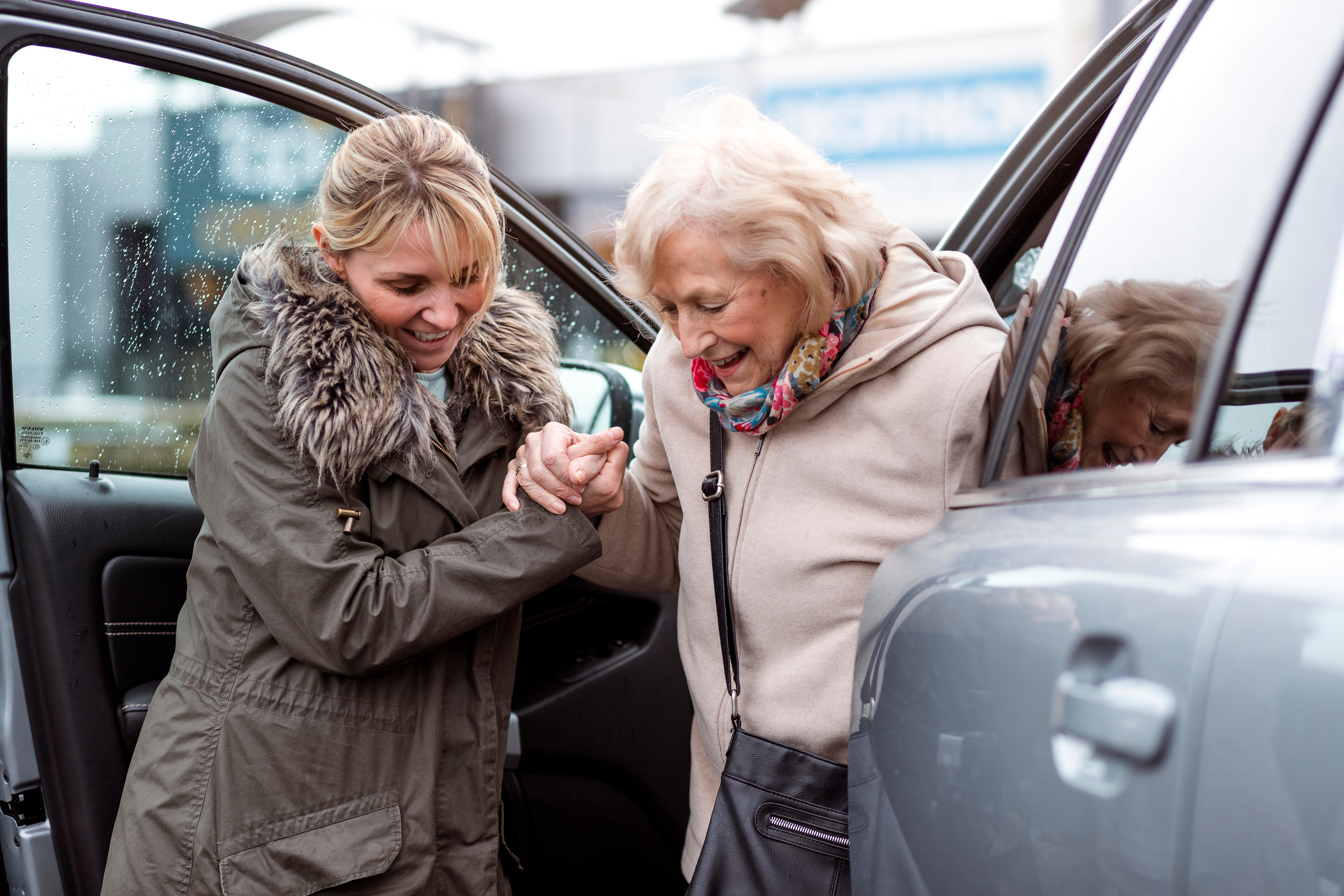 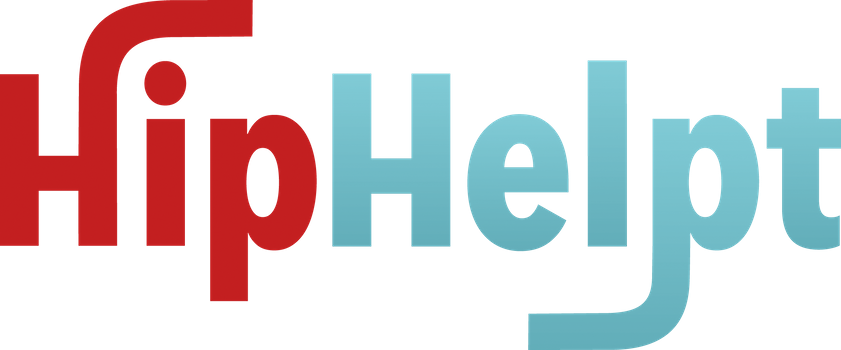 INTRODUCTIE
zodat niemand alleen hoeft te staan
INTRODUCTIE
HipHelpt
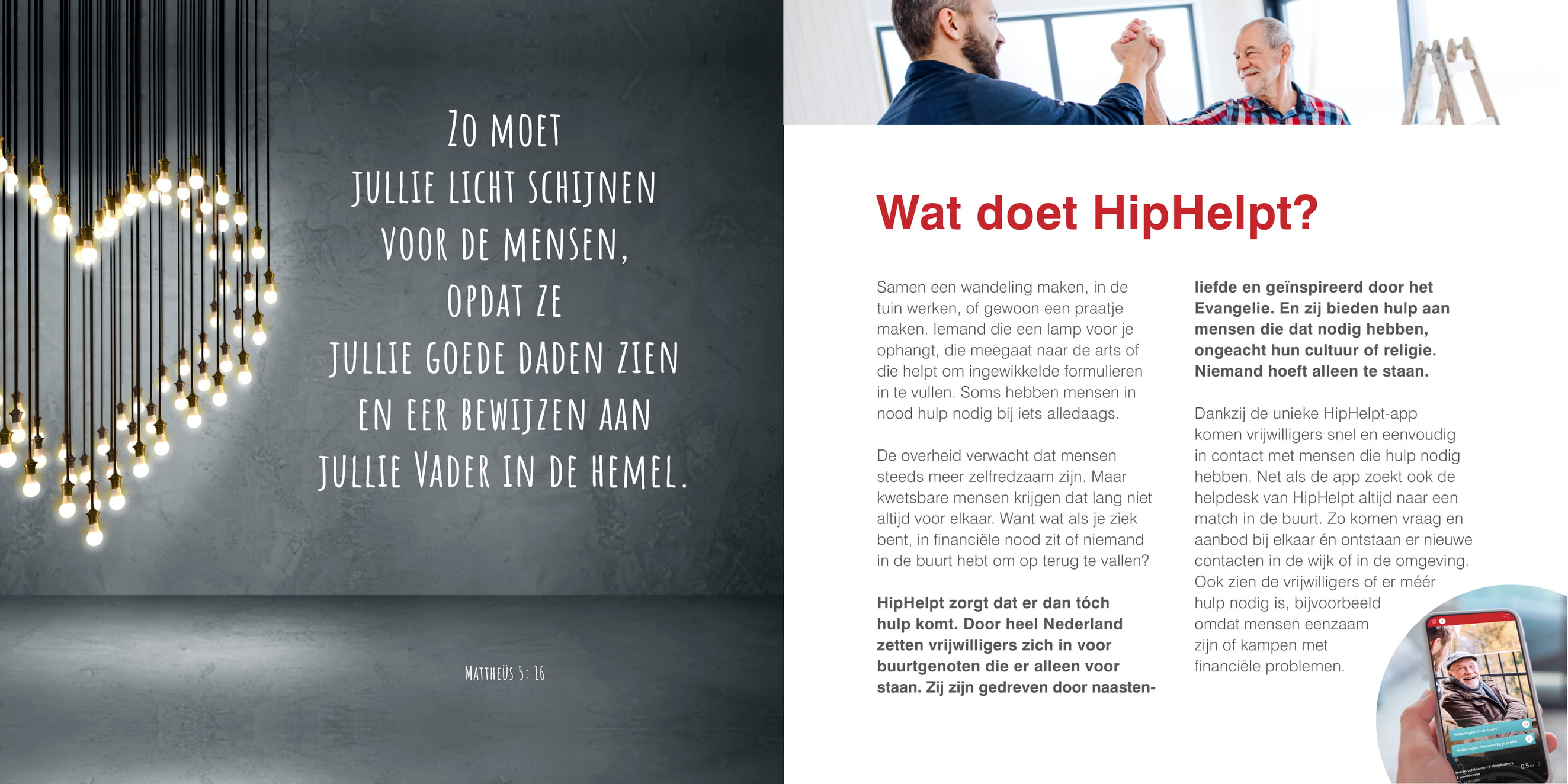 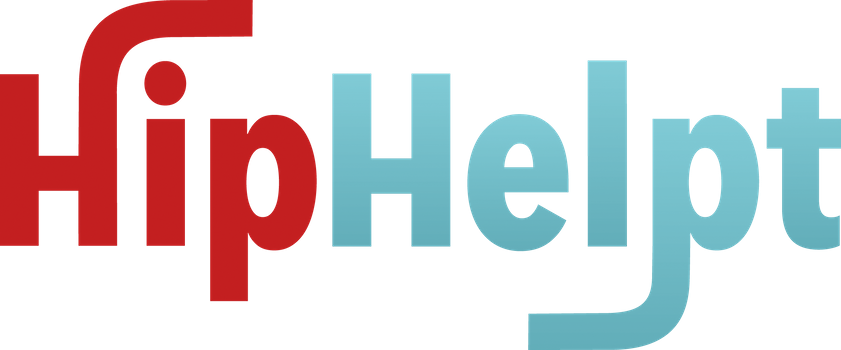 onze inspiratie
Kenmerken hulp
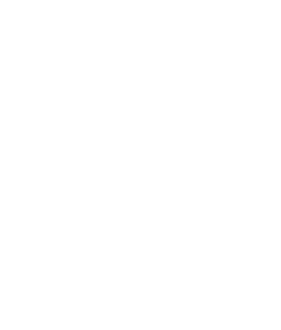 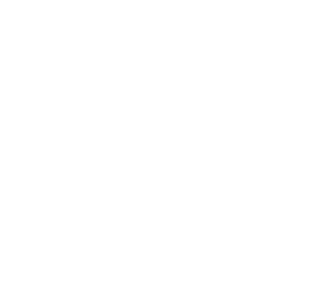 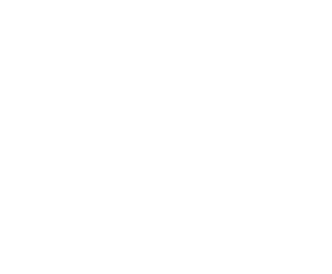 Praktisch
Sociaal
Vervoer
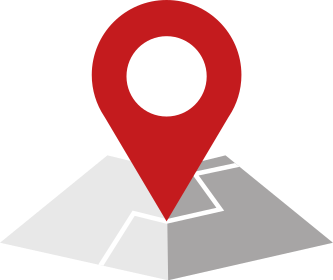 Bij 80% van de gematchte hulpvragen wordt binnen een afstand van 2 km een hulpbieder gevonden
Helpen in je eigen buurt
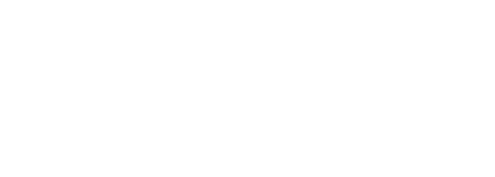 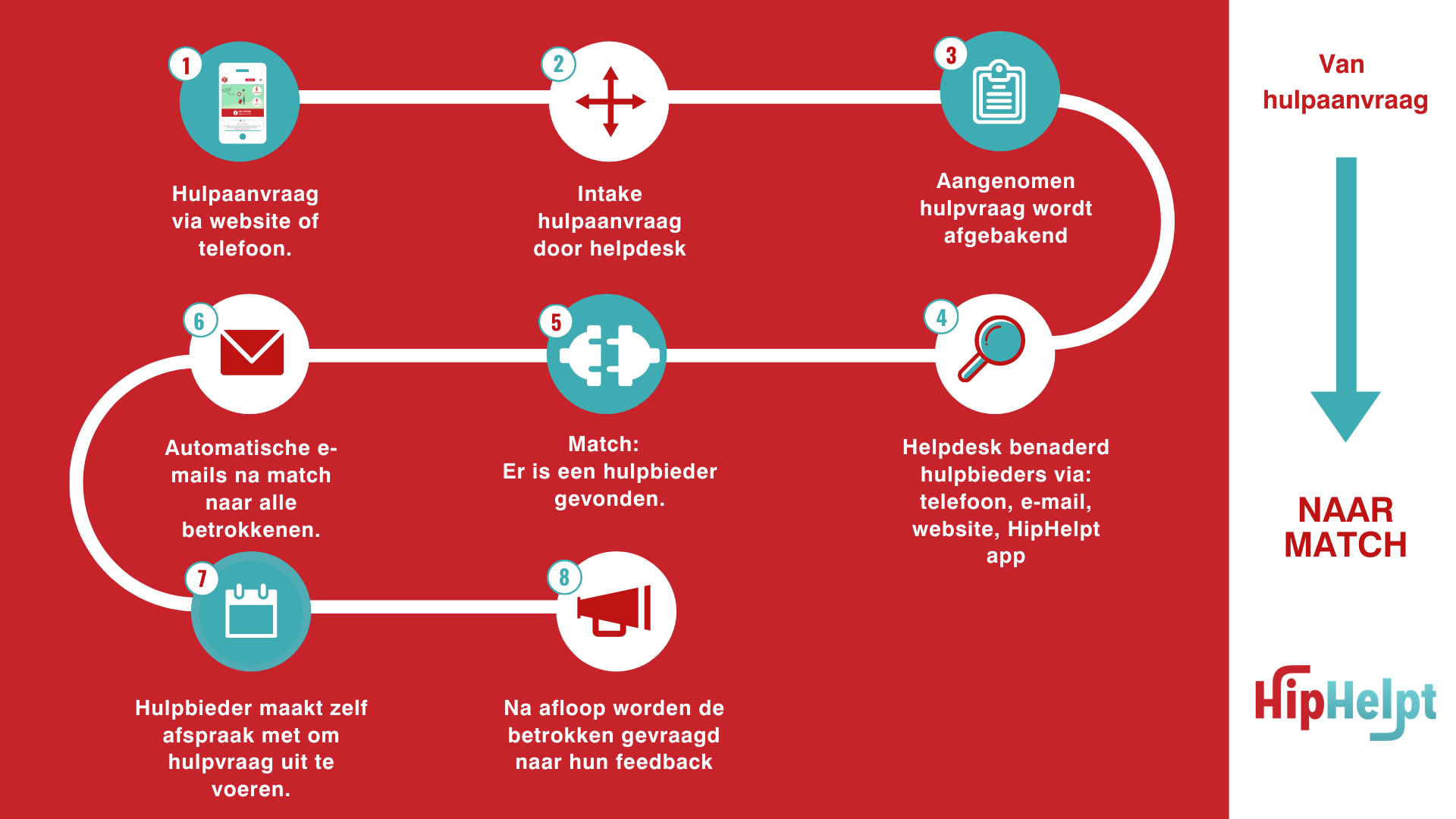 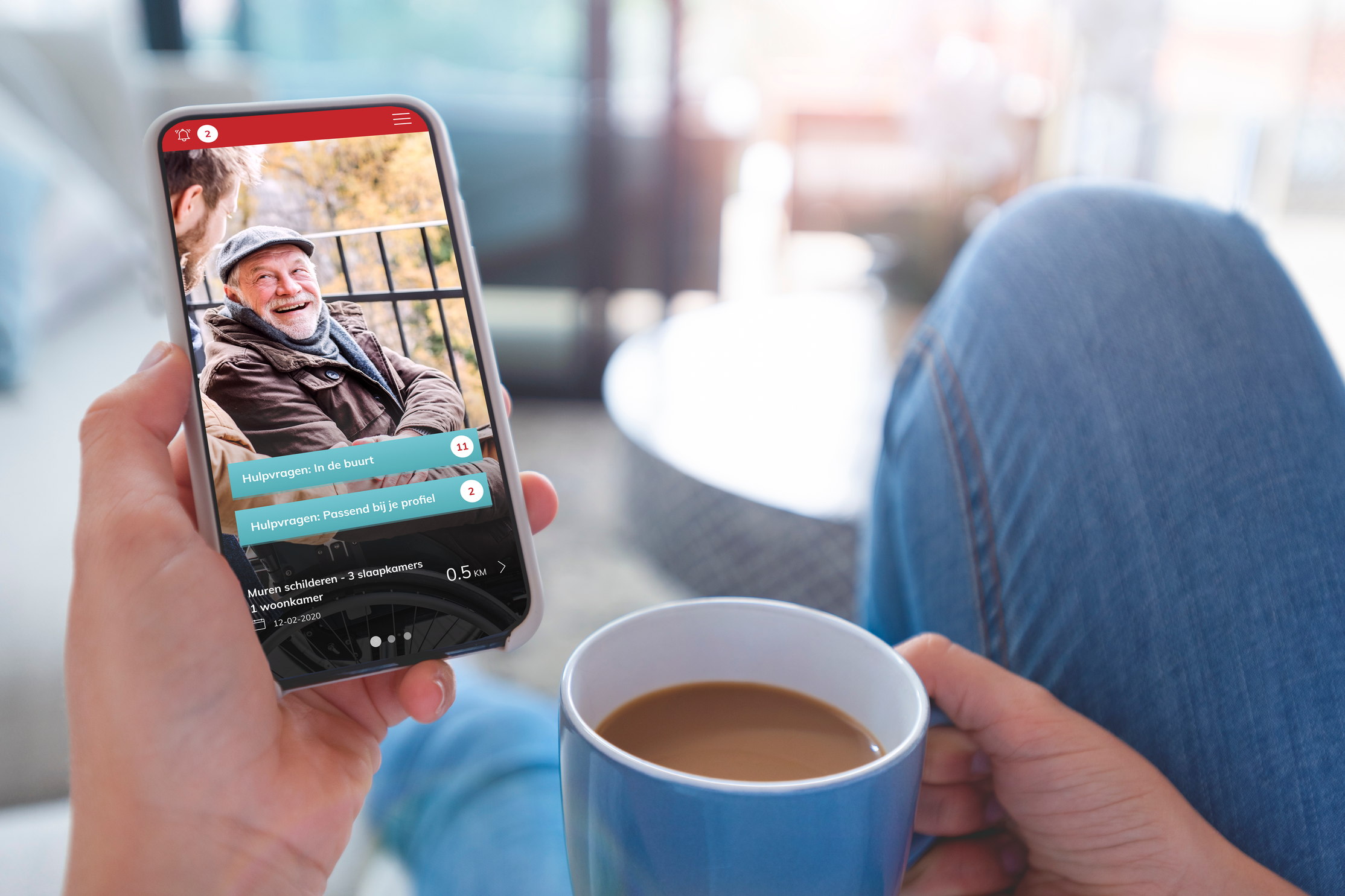 Simpel en snel
Hulp bieden is heel eenvoudig 
 dankzij de slimme app
 van HipHelpt
HipHelpt maakt hulp bieden graag eenvoudiger.
Door hulpvragen zichtbaar en toegankelijk te maken.

Met de HipHelpt-app voor smartphone en/of tablet:
Blijf je op de hoogte van hulpvragen uit jouw buurt;
Reageer je direct op openstaande hulpvragen;
Pas je je profiel en beschikbaarheid eenvoudig aan.
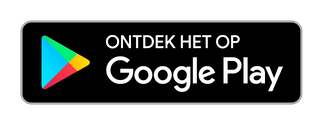 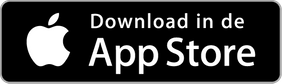 Geen mens kan 
iedereen helpen,
maar
 iedereen kan 
iemand helpen
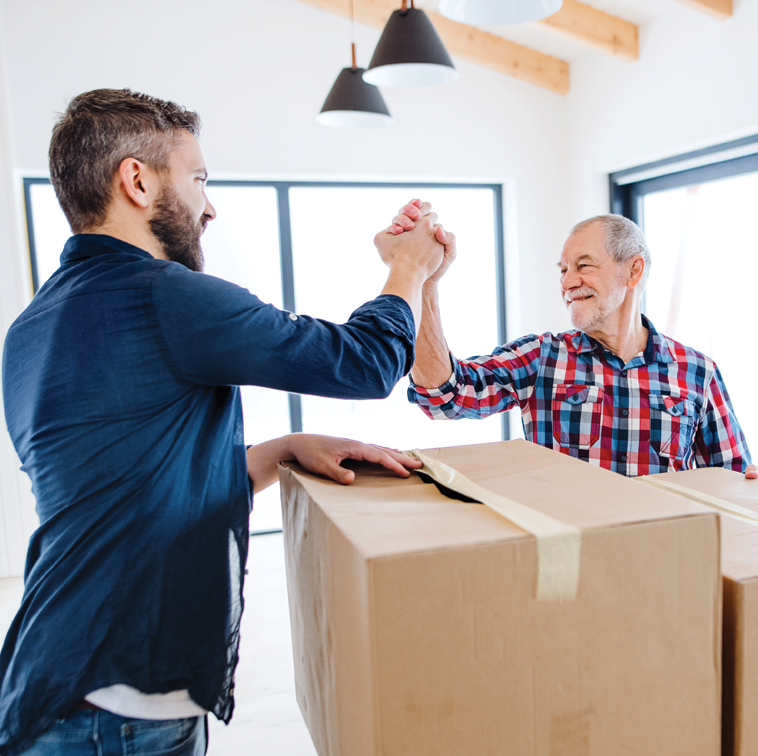 help jij mee?
Helpen als kerk
Meedoen heeft allerlei voordelen voor kerken:
HipHelpt stimuleert mensen om hulp te bieden in hun eigen omgeving.
Gemeenteleden krijgen zicht op de nood in hun eigen wijk of dorp.
Vrijwilligers komen namens de eigen kerk over de vloer. Daardoor krijgt de kerk een gezicht.
Kerken werken samen en bereiken daardoor meer dan alleen.
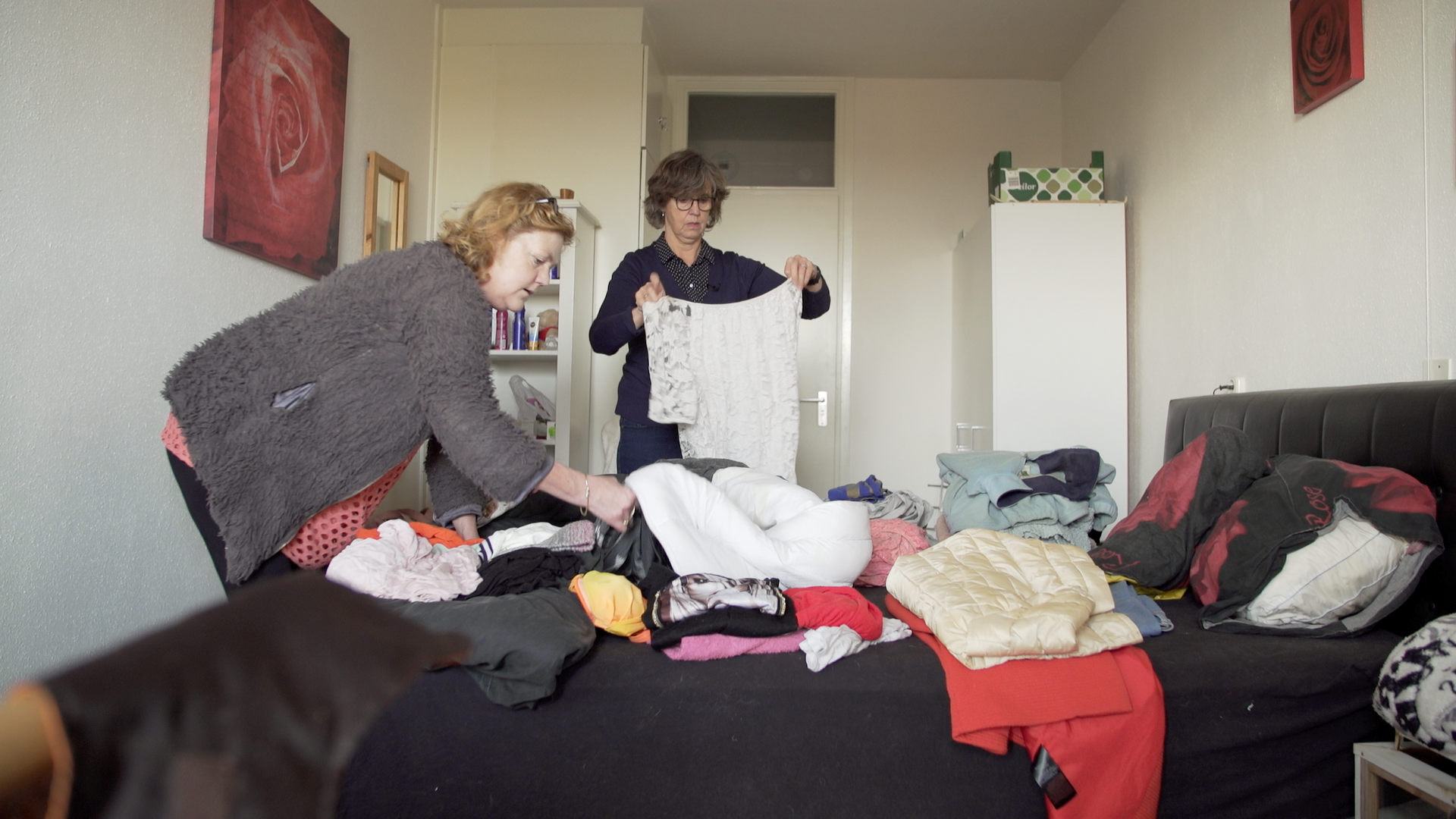 "Alsof ik het ene cadeautje na het andere kreeg.
Ik krijg er nog kippenvel van"
HIP HELPT
KIRSTEN
door in de week van haar 
verhuizing allerlei klusjes in huis te doen. Kirsten kon dit niet door haar reuma
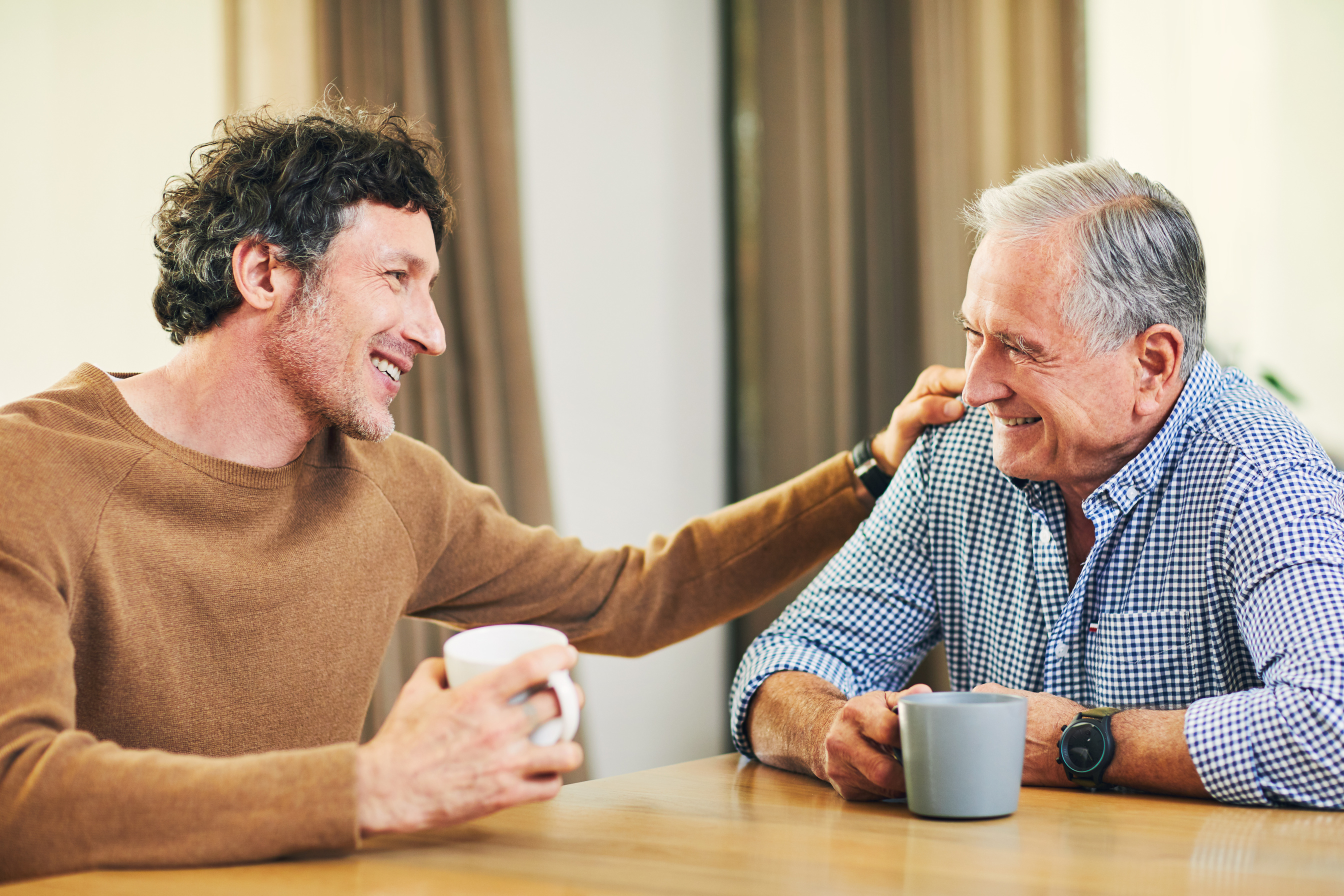 Van kop koffie tot hulp in de tuin
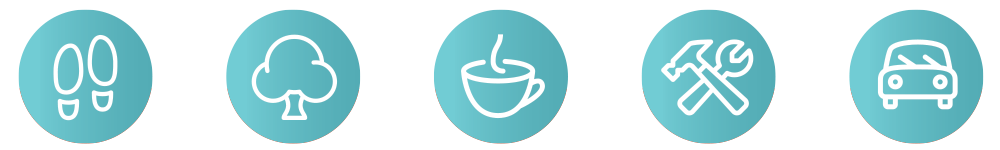 Alle vragen komen binnen bij de helpdesk. Tijdens een gesprek stelt een medewerker van HipHelpt vast om wat voor vraag het gaat.
Is het iemand die geen sociaal netwerk heeft en de klus zelf niet kan betalen? Dan is HipHelpt het juiste adres.
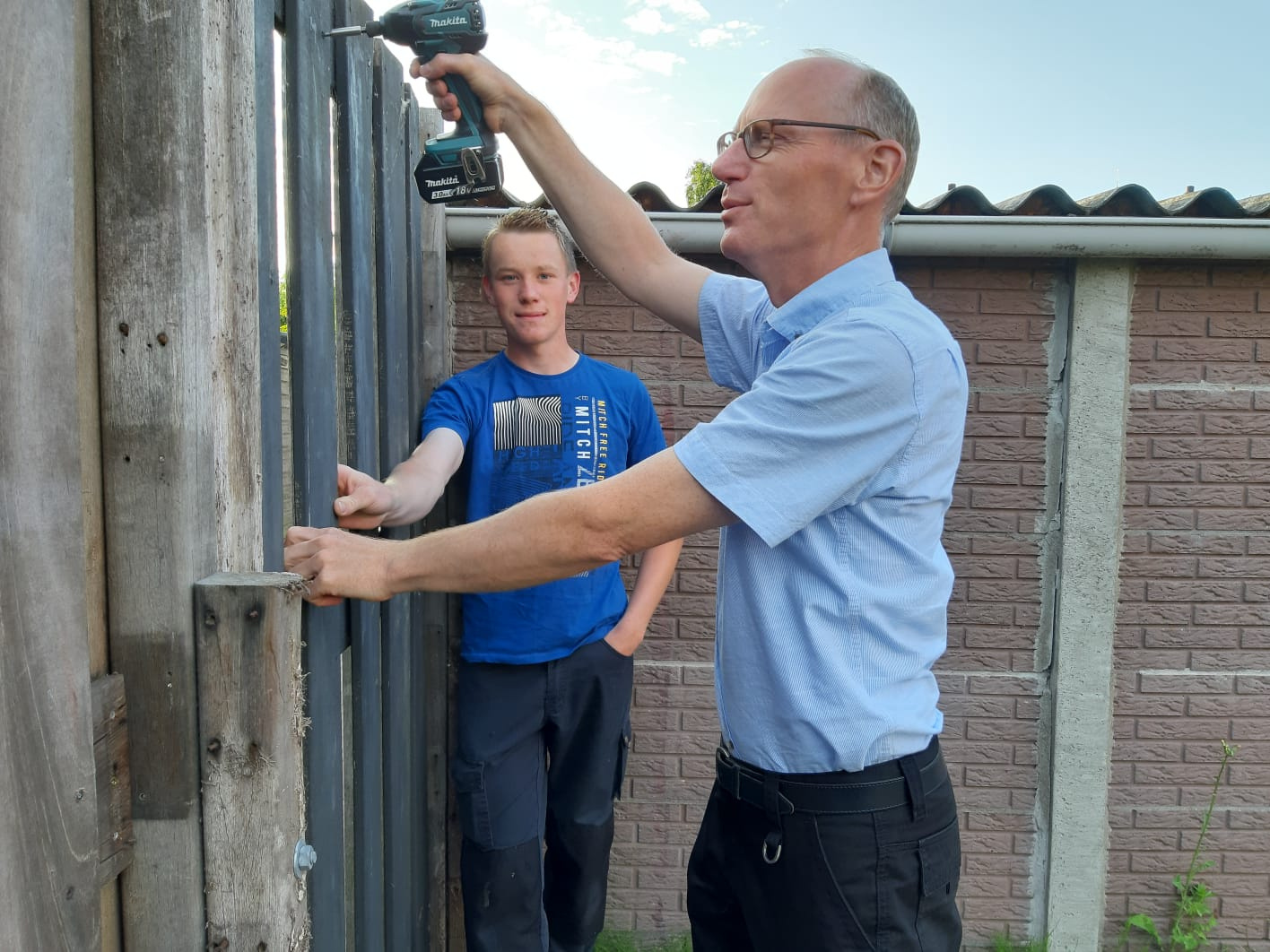 Zes pijlers
De HipHelpt locaties werken 
met zes pijlers:
Draagvlak onder (minimaal drie) samenwerkende kerken
Samenwerking met de burgerlijke gemeente
Toepassing van de HipHelpt-database
Getrainde plaatscoördinator, helpdeskmedewerkers 
Voldoende vrijwilligers
Lokale stichting met bestuur dat zorg draagt voor (financiële) duurzaamheid
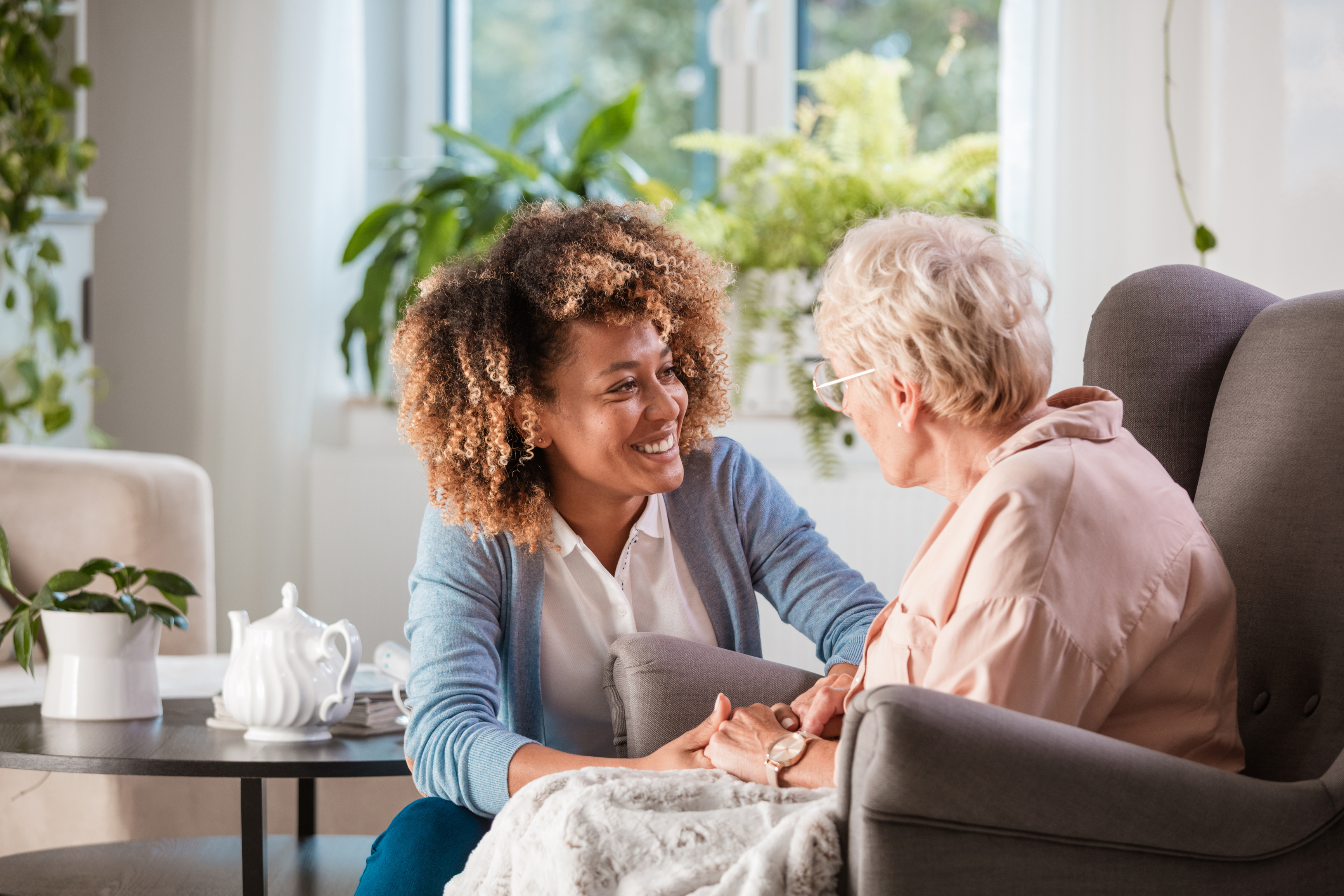 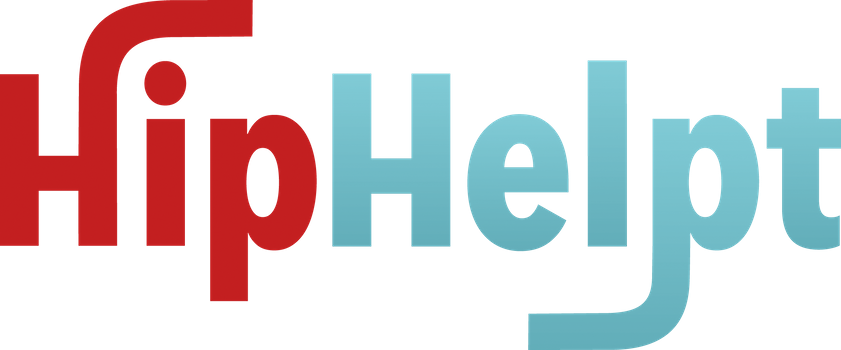 ... zodat niemand alleen
hoeft te staan
Vereniging Hulp in Praktijk Nederland
info@hiphelpt.nl
071 203 24 85
www.hiphelpt.nl
Doneren? IBAN: NL98 RABO 0334 8903 06
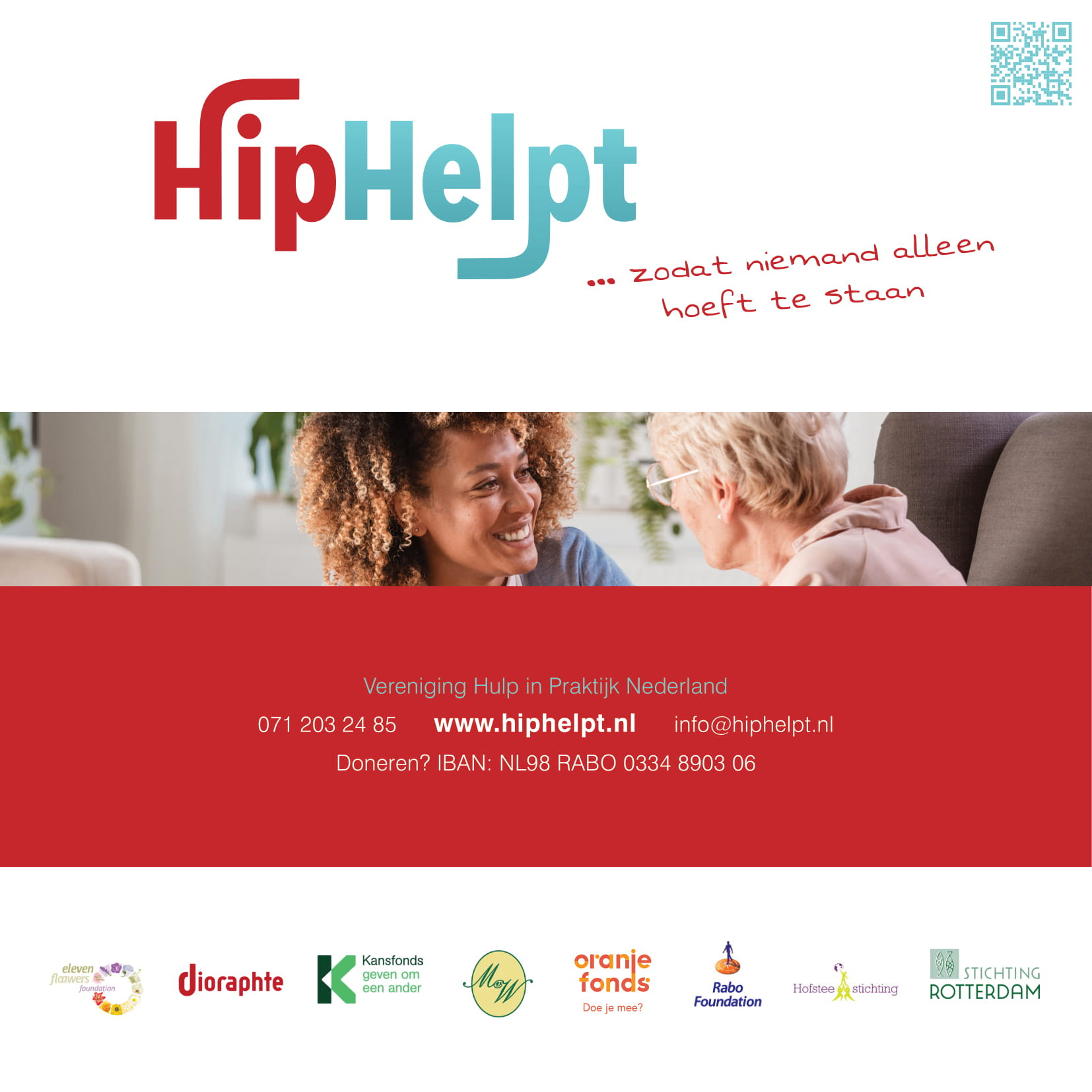